HASIL  ANALISIS TINGKAT NASIONALISME BOGOR
Kota dan Kabupaten Bogor
KELOMPOK SEKUNDER ( KELOMPOK 6)
MOH. IRVAN (G152140091)
 YUNI RAFITA (G152140101)
DARWIS (G152140301) 
LENY YULIYANI (G152140421) 
TIAR INDARTO (G152144051)
TUJUAN
Untuk mengetahui faktor apa yang paling berpengaruh pada perubahan tingkat nasionalisme dikalangan masyarakat Bogor.
Untuk mengetahui perbandingan tingkat nasionalisme masyarakat yang tinggal didaerah perkotaan dengan perdesaan
Untuk mengetahui perbandingan tingkat nasionalisme masyarakat Bogor antara generasi muda dan generasi tua.
Metode Analisis Data
Analisis Data Menggunakan Analisis Deskriptif :
Diagram Lingkaran
Radar Chart
Proporsi/ Presentase
Uji Proporsi 
Indeks Nasionalisme
Metode Analisis Data
Berikut indikator nasionalisme yang diukur dalam survei ini :
Cinta Tanah Air  
Mengutamakan Persatuan dan Kesatuan
Berjiwa Pembaharu dan Tidak kenal Menyerah
Memiliki Sikap Tenggang Rasa Sesama Manusia
Menghargai Jasa Pahlawan
Rela Berkorban Untuk Kepentingan Bangsa dan Negara

Masing- masing pertanyaan diberikan empat pilihan skor :
Metode Analisis Data
Bobot masing- masing indikator :
Metode Analisis Data
Metode Analisis Data
Konversi Indeks Nasionalisme
Skala 0 -10
Skala 1-4
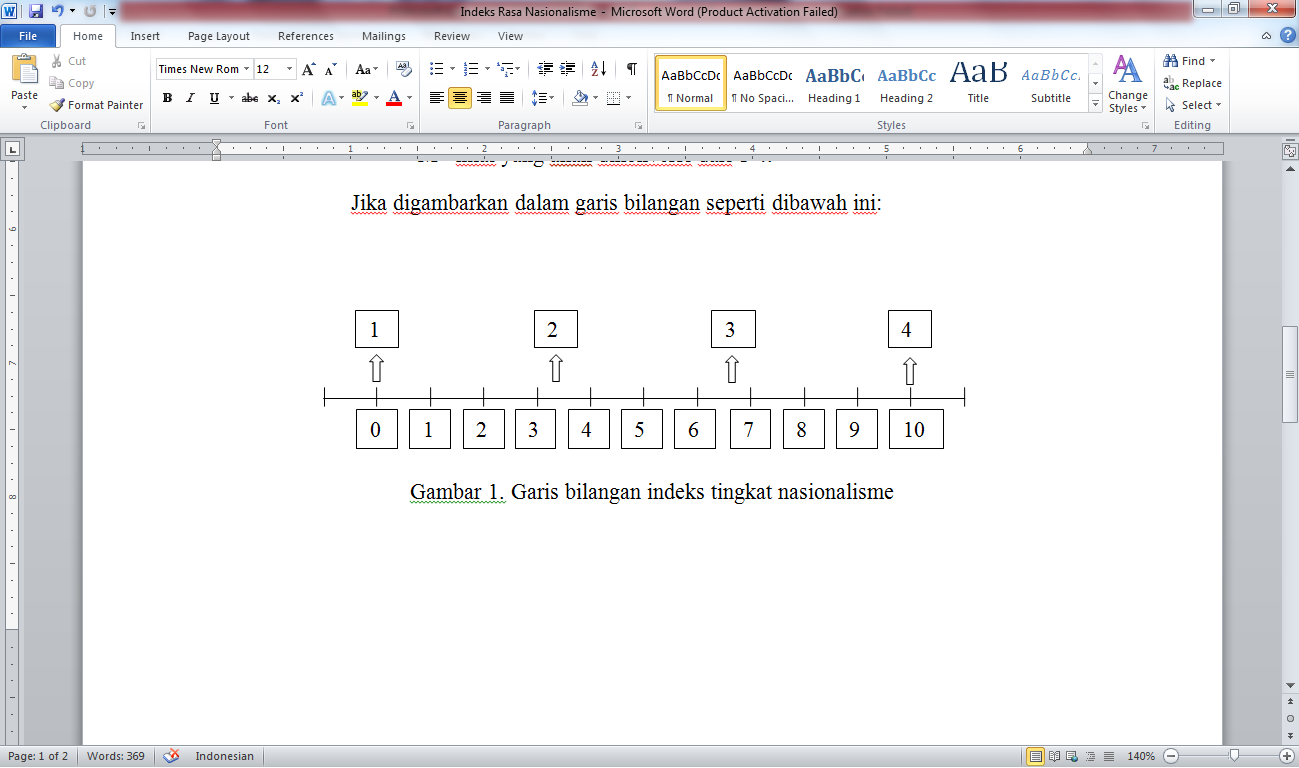 CONTOH TERPILIH
Menggunakan Stratified Random Sampling. Terpilih 14 contoh (perkotaan dan Perdesaan).

a. 10 kategori perkotaan 
b.  4 kategori pedesaan.
Waktu Pelaksanaan Survei
Survey dilaksanakan pada tanggal  : 14- 28 Desember 2015
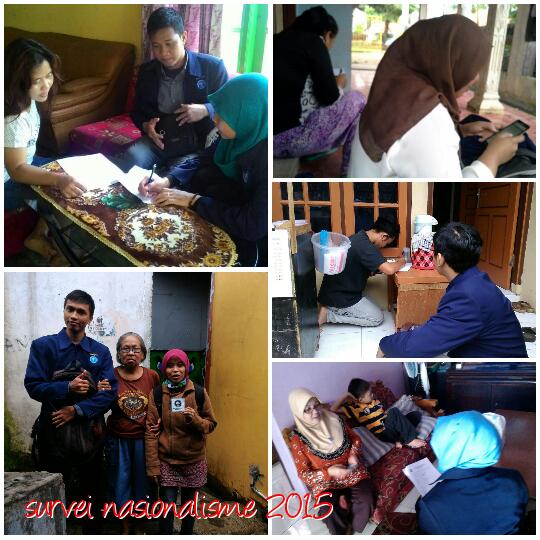 PROFIL RESPONDEN TERPILIH
PROFIL RESPONDEN TERPILIH
HASIL ANALISIS PERBANDINGAN INDIKATOR
PERBANDINGAN PROPORSI (%) ANTAR INDIKATOR
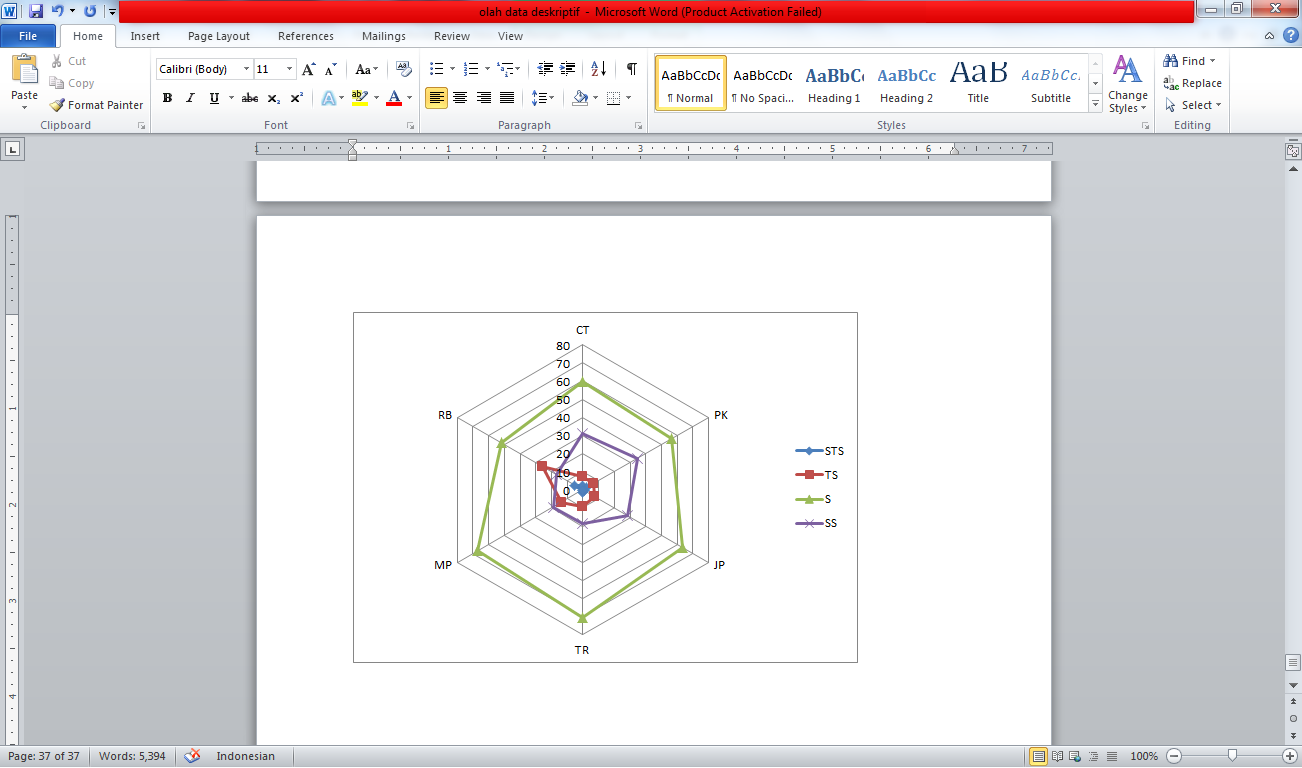 Berdasarkan diagram terlihat bahwa  indikator 
Yang paling mempengaruhi nasionalisme 
masyarakat kota bogor adalah
 Persatuian dan Kesatuan
HASIL ANALISIS BERDASARKAN DAERAH
PERBANDINGAN SKOR PERKOTAAN DAN PERDESAAN
Terdapat Perbedaan Proporsi
Pada skor SS= Sangat Setuju

Perkotaan = 0.26
Perdedaan = 0.21
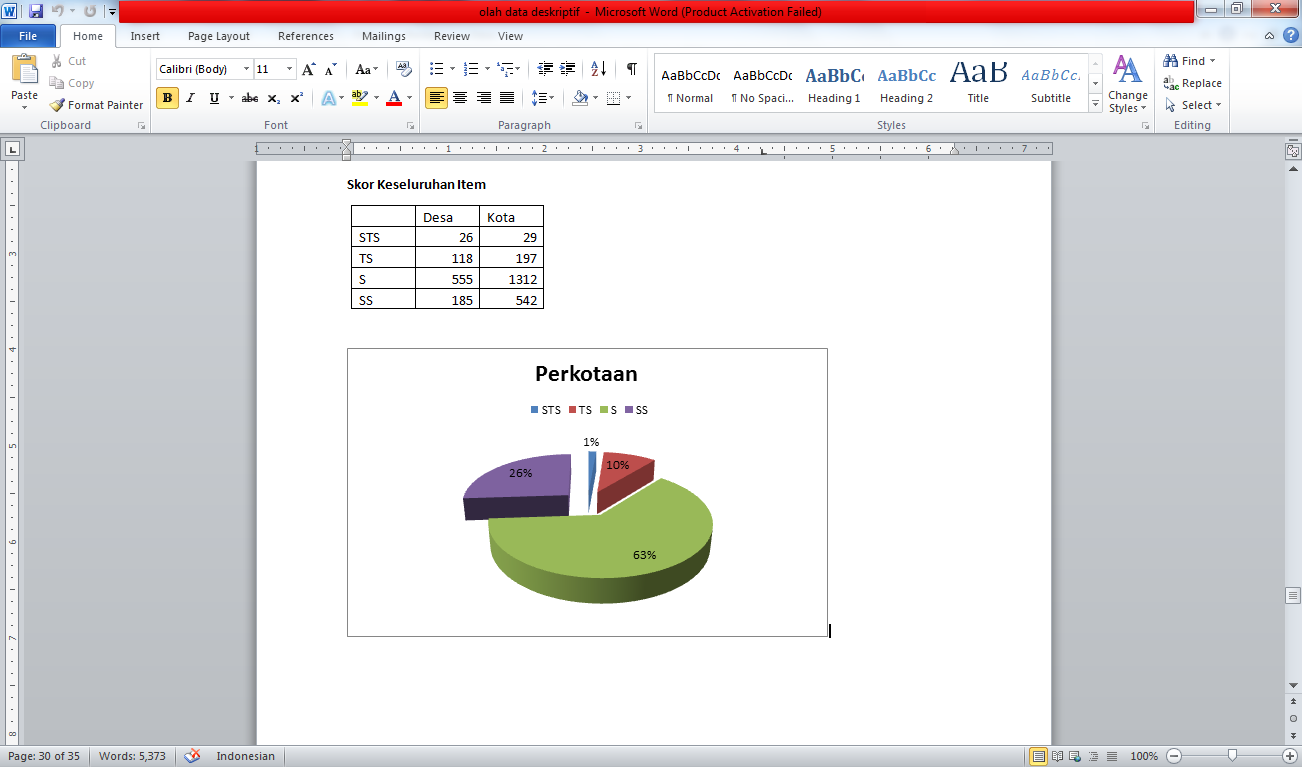 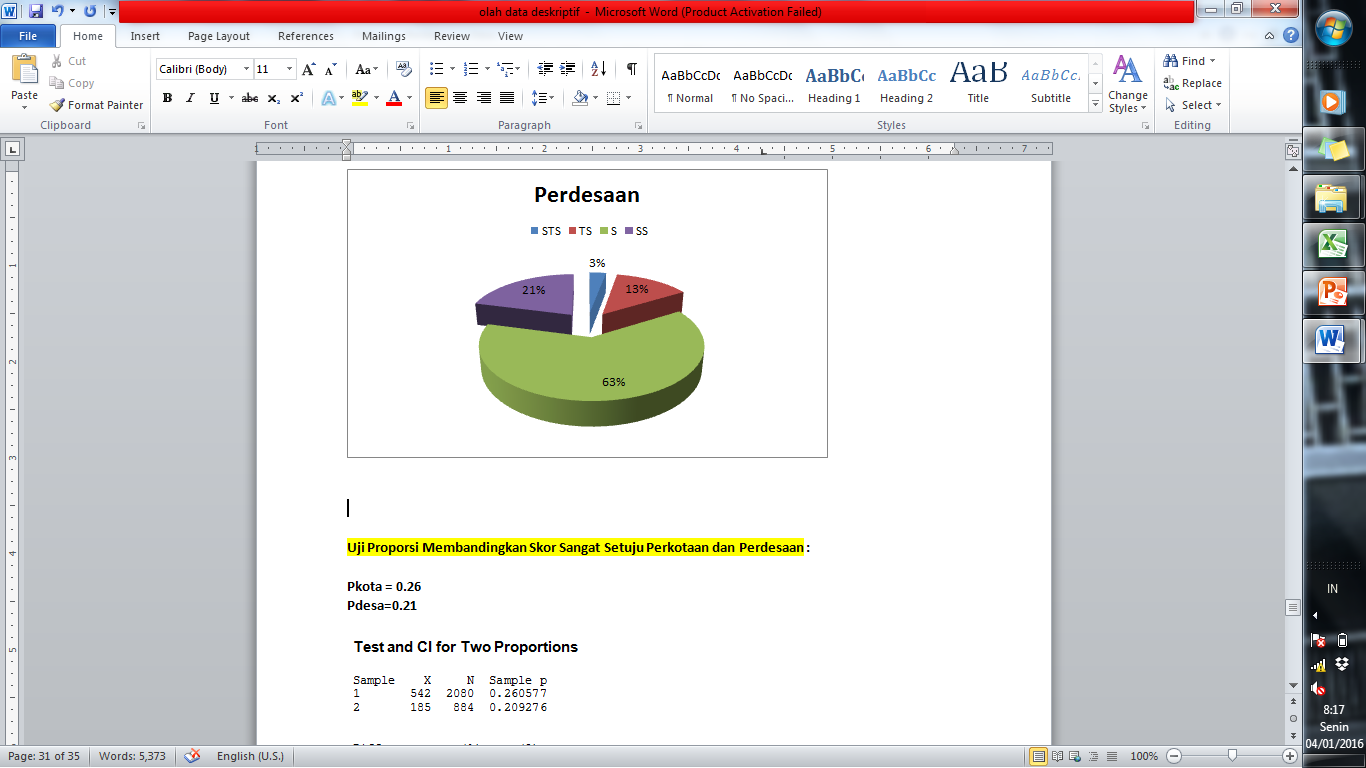 HASIL ANALISIS BERDASARKAN DAERAH
PERBANDINGAN SKOR PERKOTAAN DAN PERDESAAN ( Uji Proporsi Skor SS= Sangat Setuju)
Hipotesis
H0 : Proporsi Skor Sangat Setuju Perkotaan dan Perdesaan sama
H1 : Proporsi Skor Sangat Setuju Perkotaan lebih besar dibandingkan Perdesaan
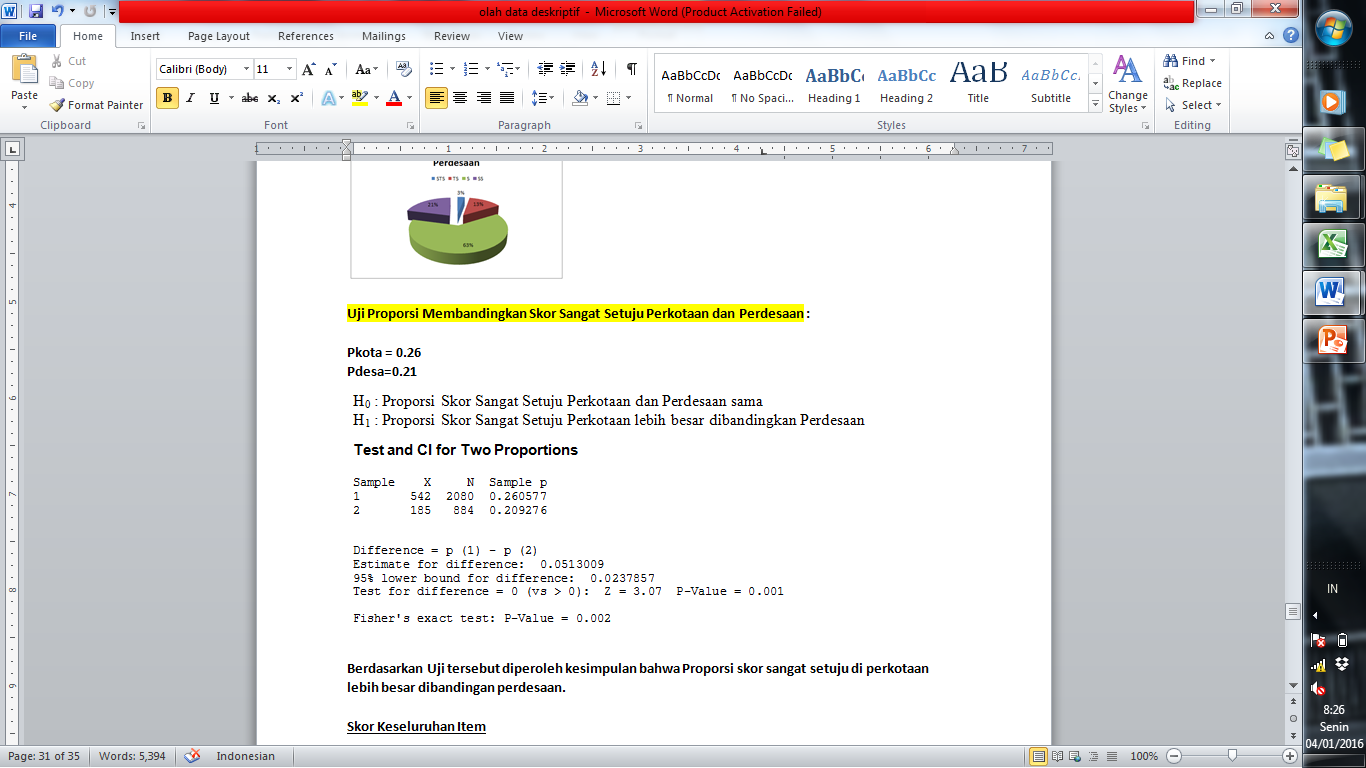 Berdasarkan Uji tersebut diperoleh 
bahwa Proporsi skor sangat setuju di perkotaan 
lebih besar dibandingan perdesaan
Kesimpulan :
Di Bogor (Kab dan Kota) , Tingkat Nasionalisme masyarakat di daerah Perkotaan lebih Tinggi dibandingkan Daerah Perdesaan
HASIL ANALISIS BERDASARKAN UMUR
PERBANDINGAN SKOR GENERASI MUDA ( 18-35 TH) DAN TUA (>35 TH)
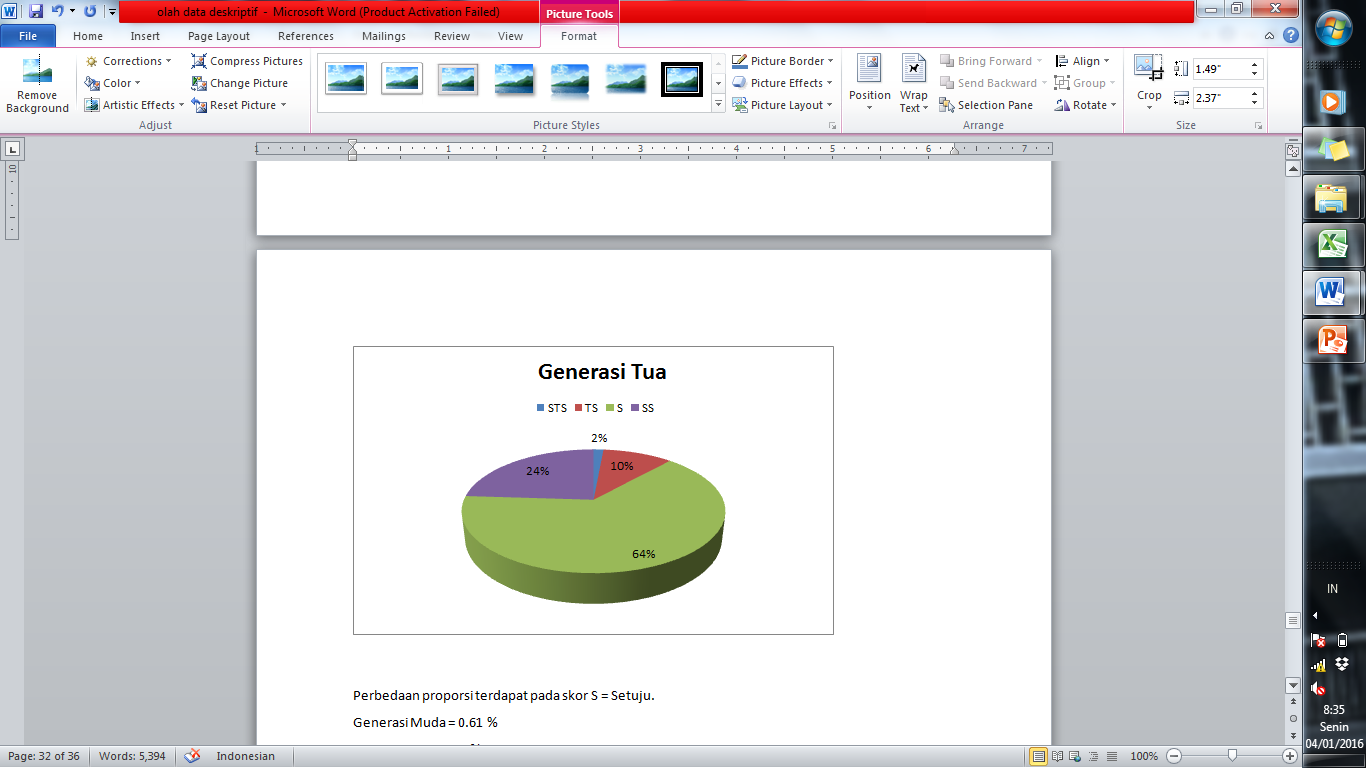 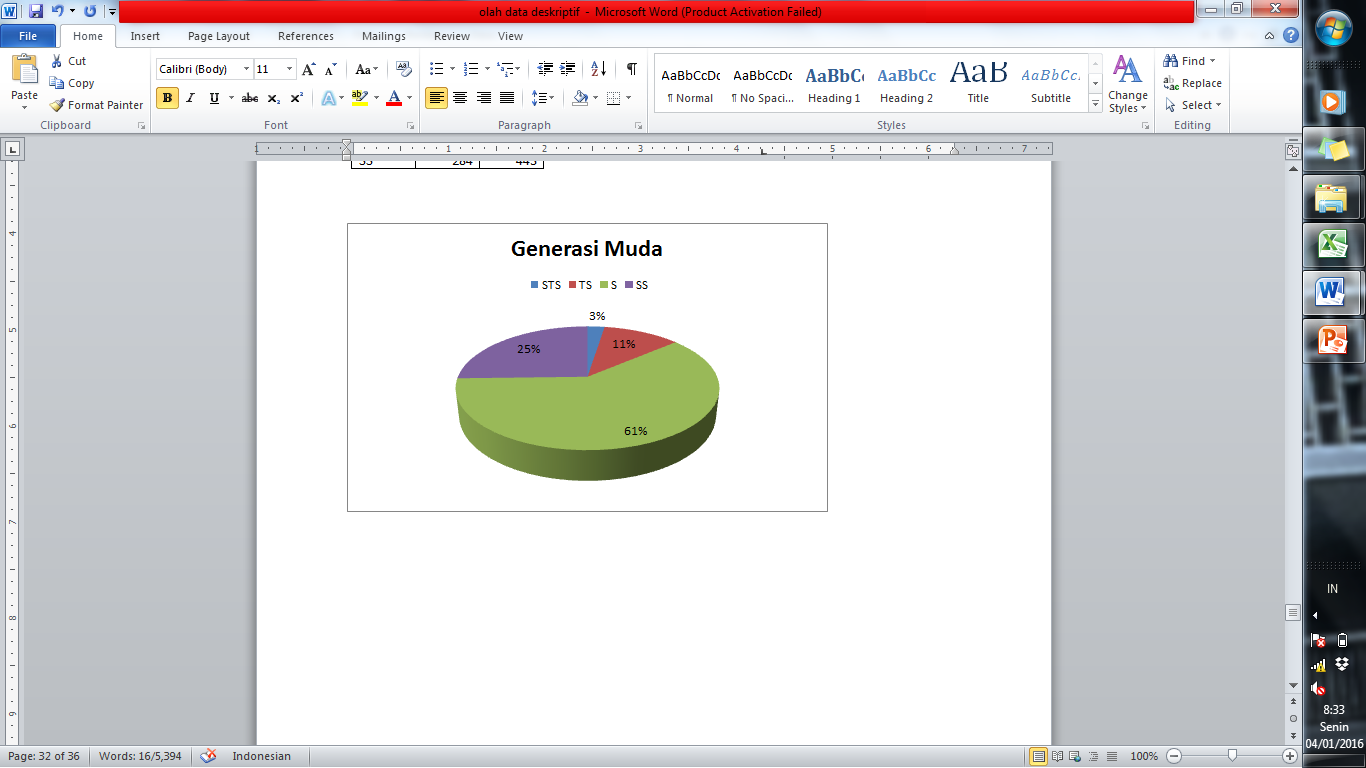 Perbedaan proporsi terdapat pada skor S = Setuju. 
Generasi Muda = 0.61 
Generasi Tua = 0.64
HASIL ANALISIS BERDASARKAN UMUR
UJI PROPORSI SKOR GENERASI MUDA ( 18-35 TH) DAN TUA (>35 TH) 
Hipotesis
H0 : Proporsi Setuju Generasi  Muda dan Generasi Tua SamaH1 : Proporsi Setuju Generasi  Muda Lebih Kecil dibandingkan Generasi Tua
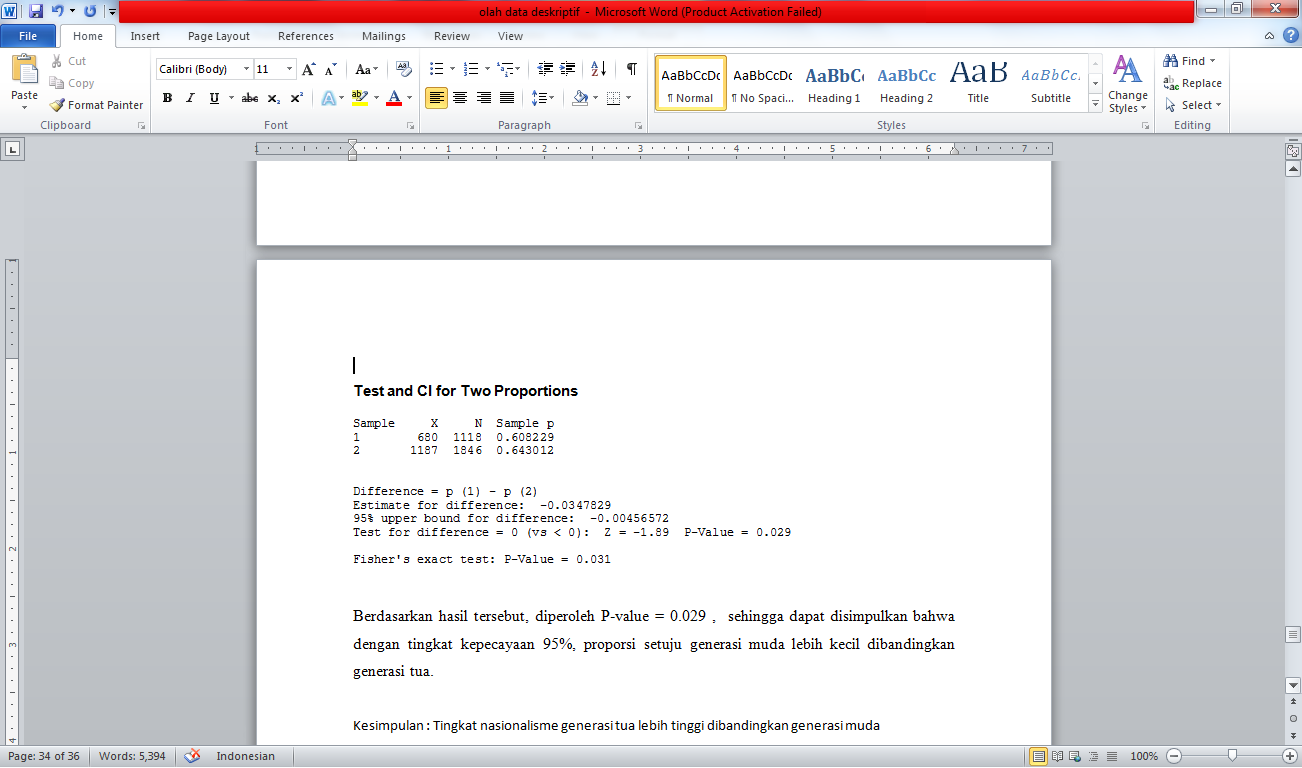 Berdasarkan hasil tersebut, diperoleh 
P-value = 0.029 ,  sehingga 
dapat disimpulkan bahwa 
dengan tingkat kepecayaan 95%, 
proporsi setuju generasi muda 
lebih kecil dibandingkan generasi tua.
Kesimpulan : Tingkat nasionalisme generasi tua lebih tinggi dibandingkan generasi muda
HASIL ANALISIS NASIONALISME BERDASARKAN JENIS KELAMIN
PERBANDINGAN SKOR LAKI-LAKI DAN PEREMPUAN
Perbedaan proporsi terdapat pada skor TS = Tidak Setuju 
Generasi Muda = 0.13 %
Generasi Tua = 0.10%
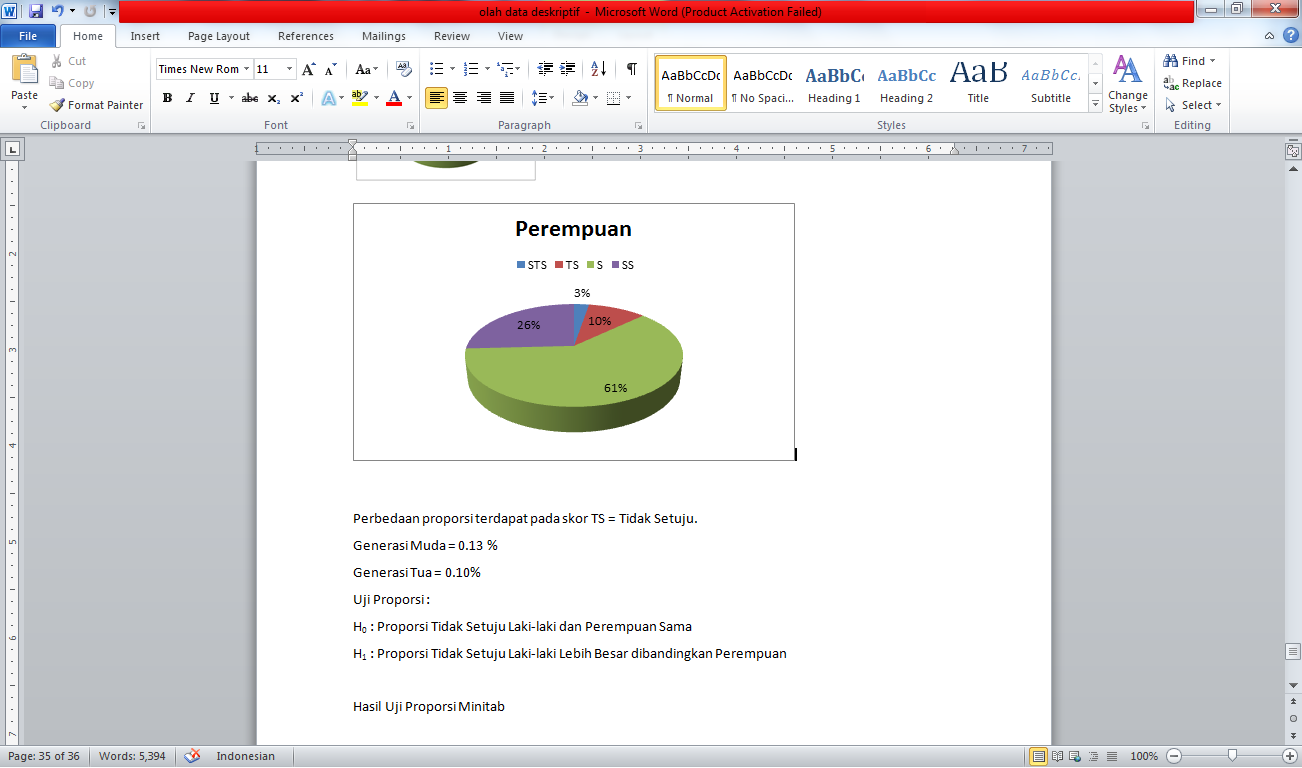 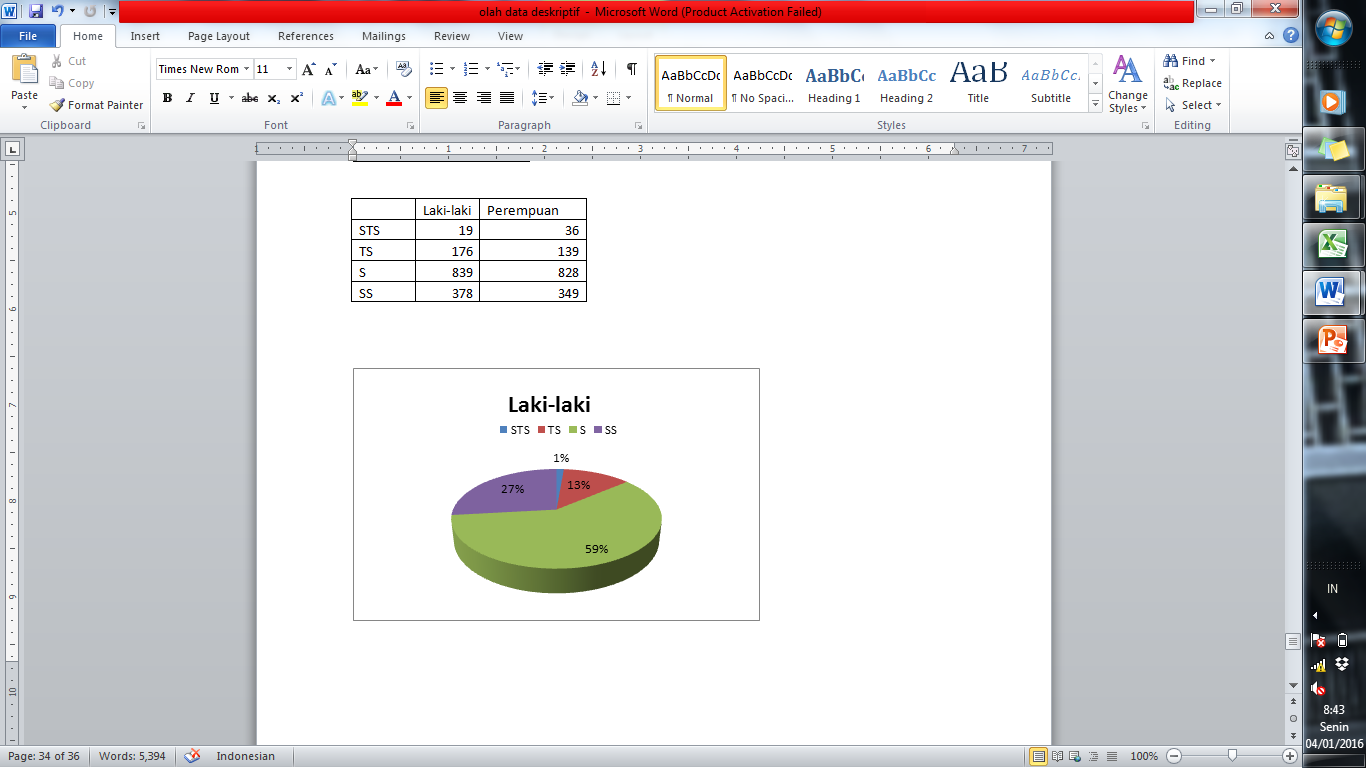 HASIL ANALISIS NASIONALISME BERDASARKAN JENIS KELAMIN
UJI PROPORSI SKOR LAKI-LAKI DAN PEREMPUAN
Hipotesis
H0 : Proporsi Tidak Setuju Laki-laki dan Perempuan SamaH1 : Proporsi Tidak Setuju Laki-laki Lebih Besar dibandingkan Perempuan
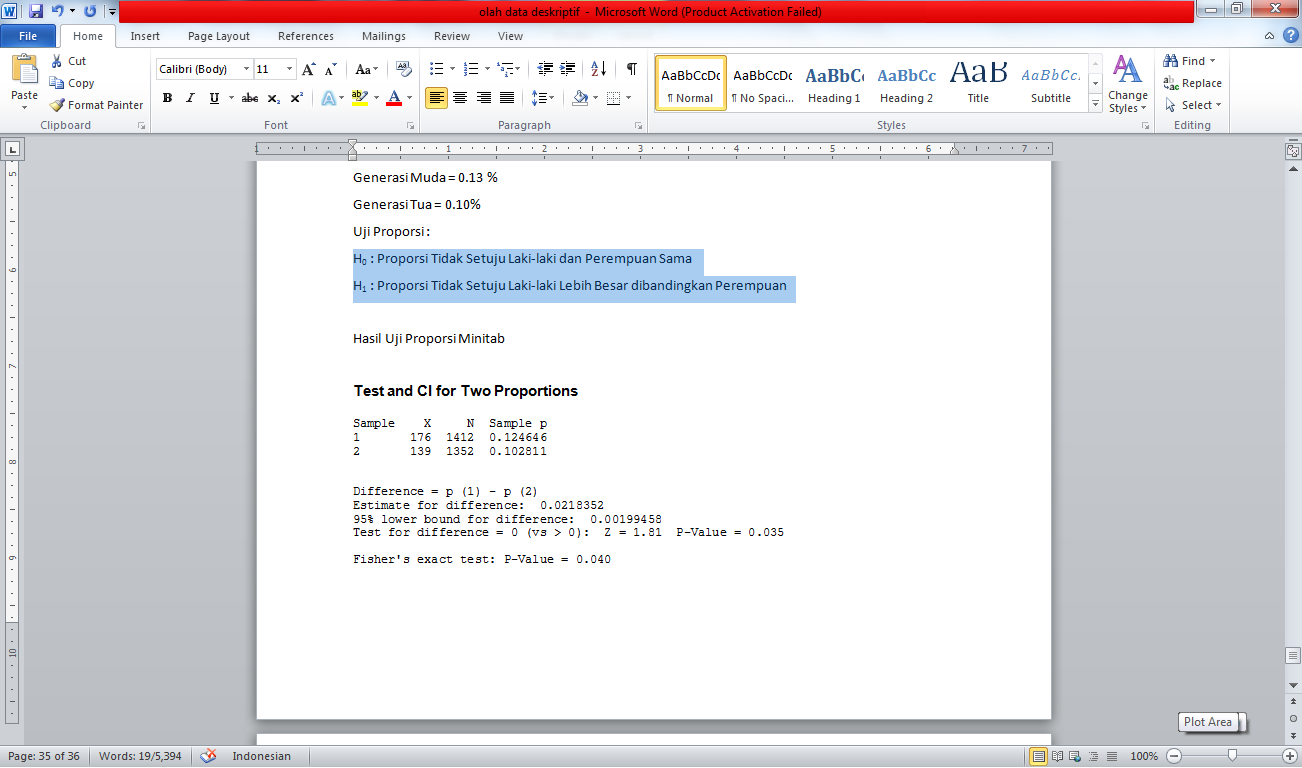 Berdasarkan hasil tersebut, diperoleh P-value = 0.035 , 
sehingga dapat disimpulkan bahwa dengan tingkat kepercayaan 95%, 
proporsi tidak setuju laki-laki  lebih besar dibandingkan perempuan.
Kesimpulan : Untuk Bogor (baik kab/kota) Tingkat nasionalisme  perempuan lebih tinggi 
                           dibandingkan laki-laki.
Indeks Nasionalisme
Indeks Nasionalisme
Berdasarkan indeks nasionalisme dapat di lihat bahwa :
Berdasarkan Daerah : Masyarakat perkotaan memiliki  tingkat  nasionalisme yang lebih tinggi dibandingkan masyarakat  perdesaan. 
Berdasarkan Umur : Secara umum, generasi tua (>35 tahun)  memiliki  tingkat nasionalisme yang lebih tinggi dibandingkan generasi muda (18-35 tahun).
Jika dilihat terpisah berdasarkan umur  terdapat perbedaan :
        Pada daerah perkotaan, generasi  tua memiliki itngkat nasionalisme lebih tinggi, namun pada daerah perdesaan  generasi yang lebih tinggi nasionalismenya adalah generasi muda.
KESIMPULAN
Indikator yang paling mempengaruhi nasionalisme  masyarakat kota bogor adalah Berjiwa Pembaharu dan Tidak kenal Menyerah
Untuk Bogor (baik kab/kota), Tingkat Nasionalisme masyarakat di daerah Perkotaan lebih Tinggi dibandingkan Daerah Perdesaan.
Untuk Bogor (baik kab/kota) , Tingkat nasionalisme  masyarakat generasi tua lebih tinggi dibandingkan generasi muda.
Untuk Bogor (baik kab/kota) Tingkat nasionalisme  perempuan lebih tinggi dibandingkan laki-laki.